Undergraduate Research at UMBC
April Householder, Ph.D.
Director of Undergraduate Research and Nationally Competitive Scholarships
Division of Undergraduate Academic Affairs

aprilh@umbc.edu
Ur.umbc.edu
Programs
Undergraduate Research and Creative Achievement Day (URCAD)
Undergraduate Research Awards (URA)
UMBC Review: Journal of Undergraduate Research
Travel Awards
Research Opportunities
Nationally Competitive Scholarships
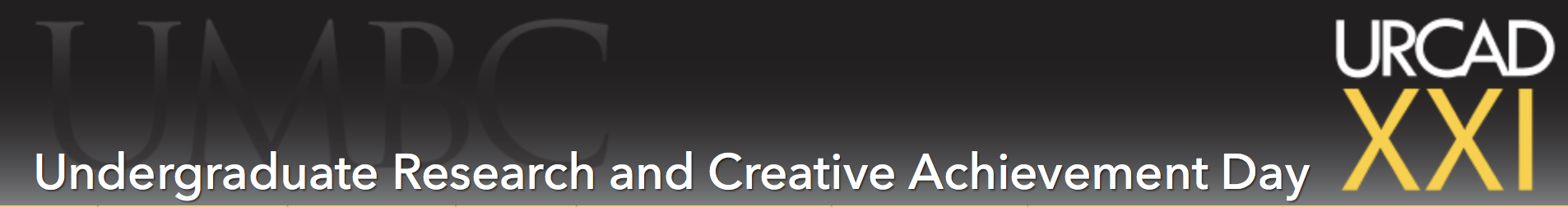 Undergraduate Research and Creative Achievement Day (URCAD) features research, scholarship, and creative work carried out by UMBC undergraduates. Student work is shared through oral presentations, posters, artistic exhibits, performances, and film
Over 300 presenters. Researchers work with faculty mentors on independent research, or research that is part of the mentor’s on-going projects.  They are from all disciplines, and can be working on a thesis, capstone project, part of a scholars or honors program, or they can be unaffiliated
All current undergraduates who have conducted research, scholarship or creative work in the last year may apply to present their results at URCAD. Mentors, fellow students, friends, family members, high school teachers and students, graduate school recruiters, and the general public are invited to attend (2,200 attendees in 2017)
Alumni keynote speaker
This campus-wide celebration of achievement affirms UMBC’s commitment to the twin goals of research and a distinctive undergraduate experience
26 faculty members serve on committee, Chair: Stephen Miller, Biology
Application deadline: Feb. 26,2018. URCAD is April 25,2018.
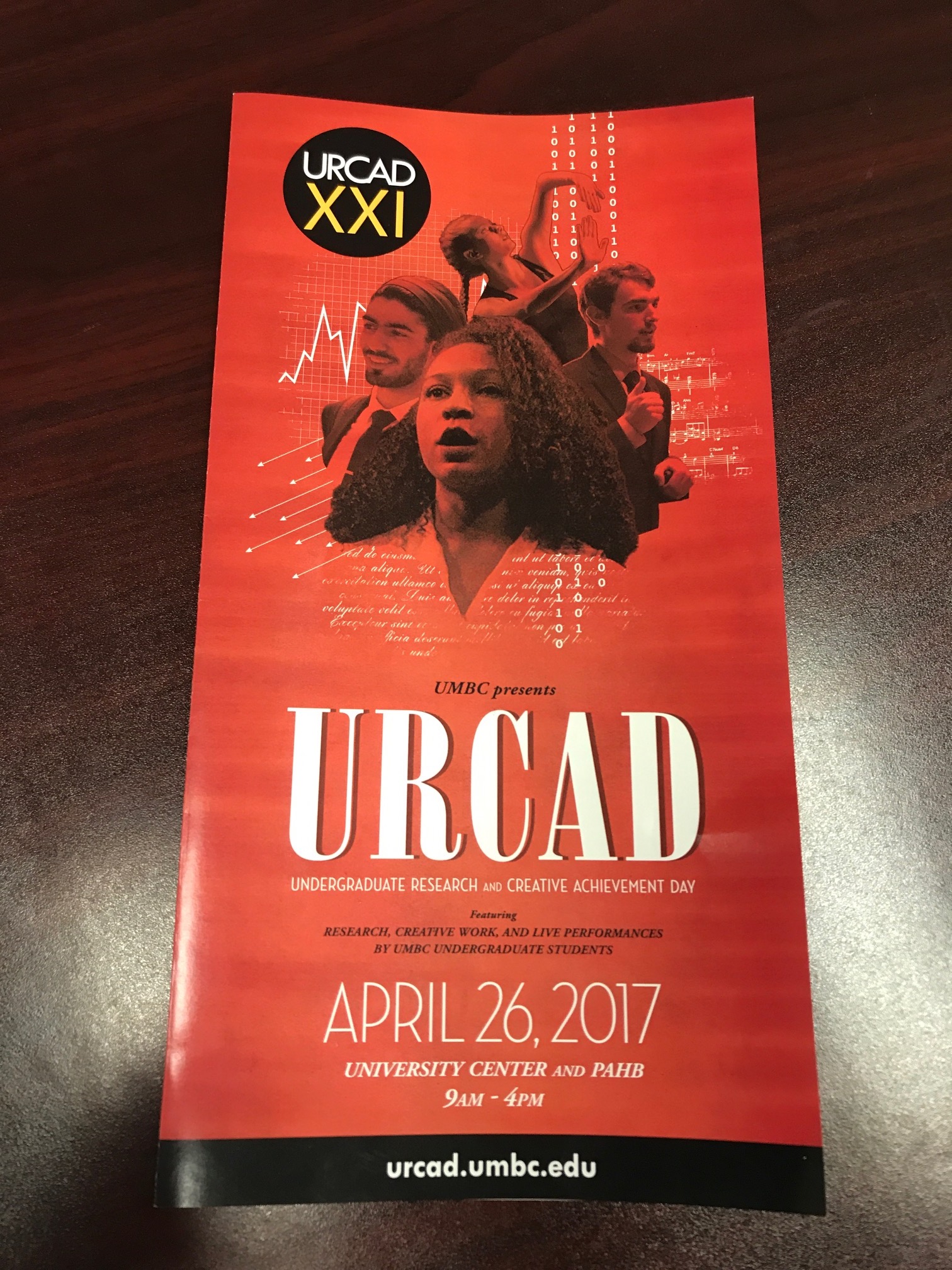 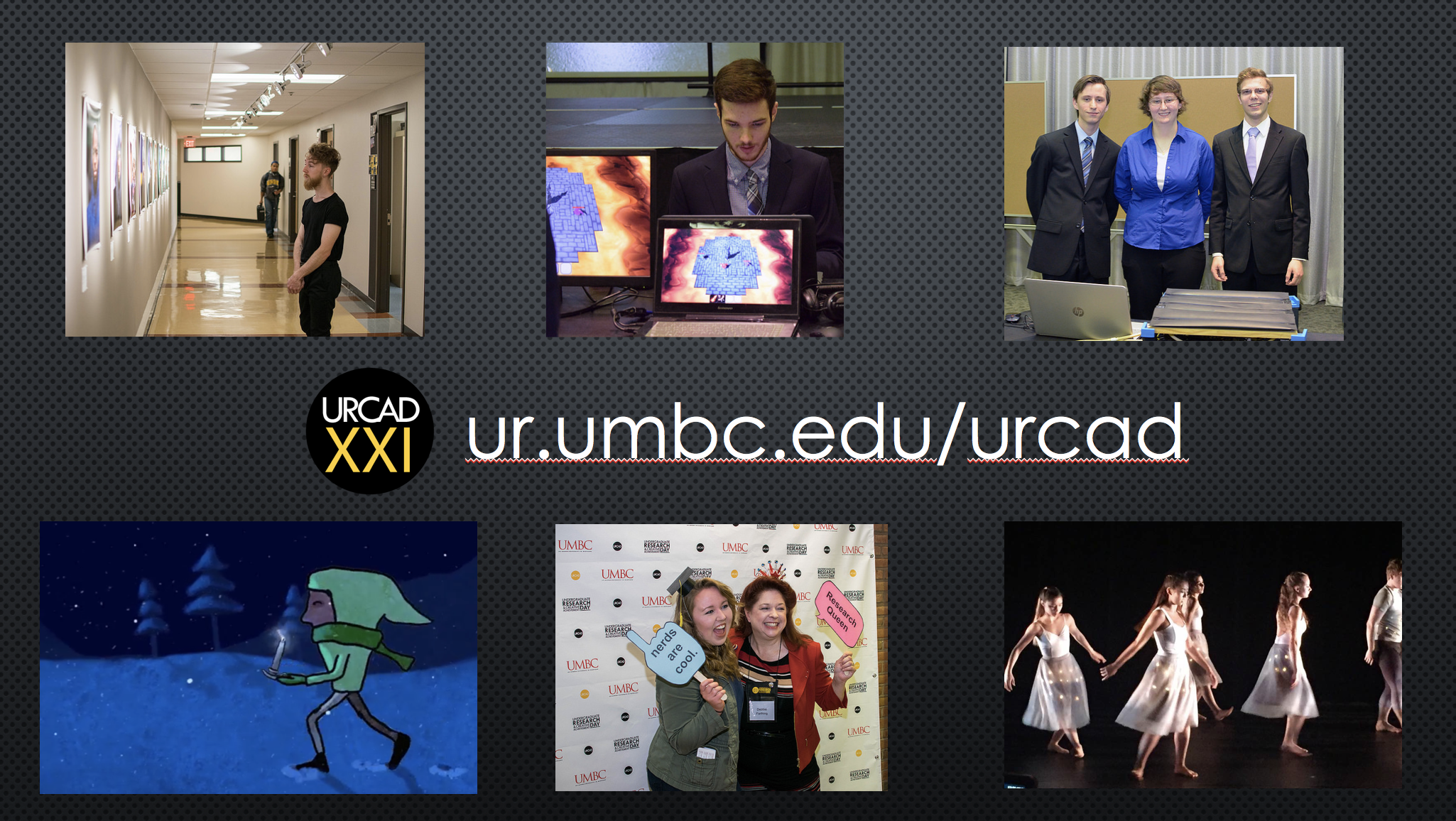 URA
Undergraduate Research Awards provide up to $1,500 to undergraduate students to support their research or creative work with a UMBC faculty mentor on an original project. UMBC students of all years and disciplines are invited to apply, as long as they will remain enrolled at UMBC long enough to complete the proposed work
**New! Entrepreneurship URAs provide up to $1,500 to undergraduate researchers to support the development of a solution to either a technical or social problem in collaboration with a UMBC faculty mentor. These solutions can be products or services, address a social or “green” concern, or promote ideas that generate artistic value. Vivian Armor, Director, Alex. Brown Center for Entrepreneurship 
In 2017, 67 students funded, 89 applications, $81,000
31 faculty members on committee, Chair: Vin Grabill (Visual Arts)
Required workshops, URCAD presentation, final report (PRAC)
Applications: open Nov 1, deadline: Feb, 16
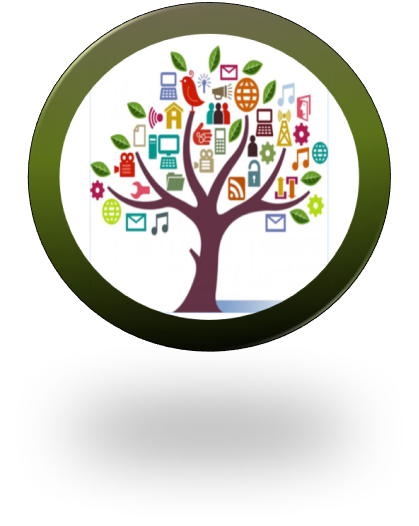 Some of our 2017-18 URA Scholars
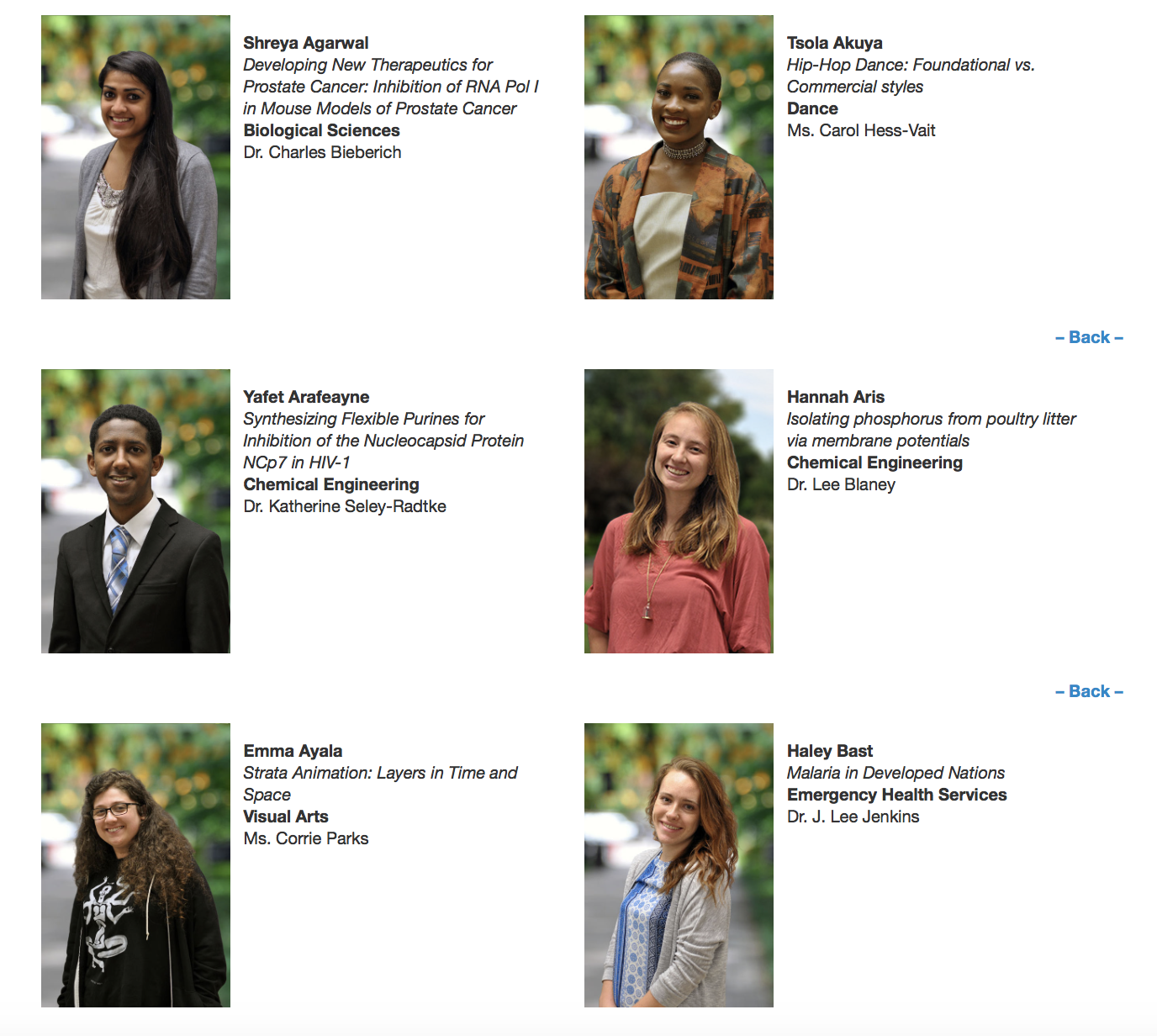 UMBC Review Journal of Undergraduate Research
Peer-reviewed journal of undergraduate research
Mentor-led research, 8-20 pages, can be from capstone, scholars program, REU, etc. but doesn’t have to be
Two Student Editors: STEM/AH, SS- extensive editing and feedback to students
On and off-campus reviewers
Style guidelines
Faculty Advisor: Susan McDonough (History), Art Director: Guenet Abraham (Visual Arts)
About 30 submissions annually, 10-12 articles published
Submission deadline: mid-September, premieres at URCAD
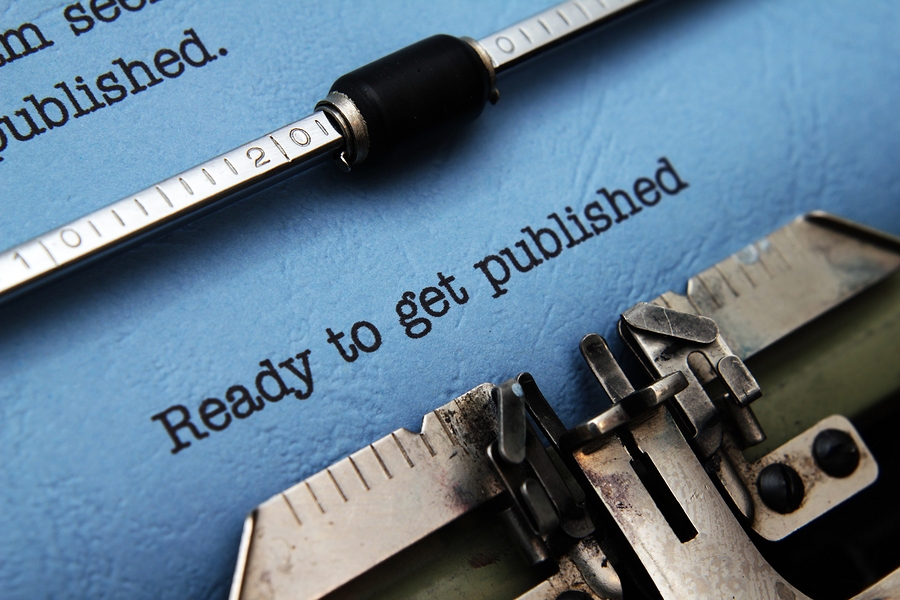 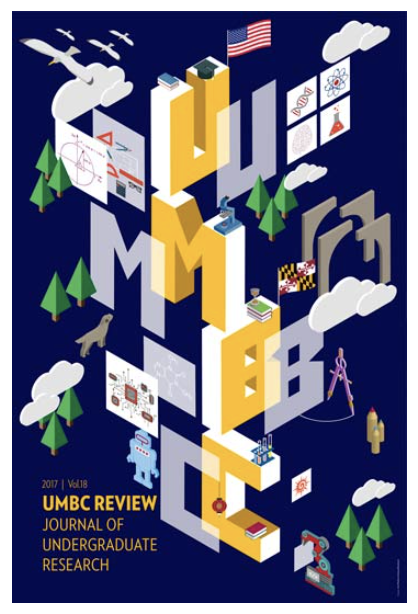 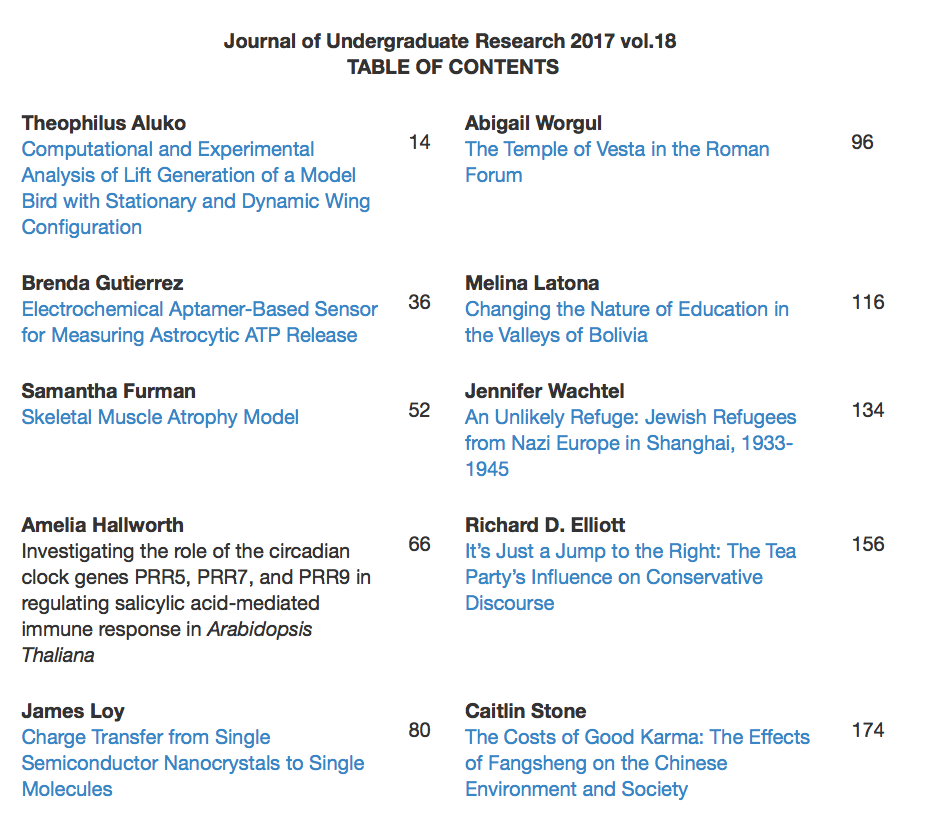 Travel Awards
Students, departments, and the university benefit when undergraduate researchers present their work at discipline-specific conferences or appropriate artistic venues
Up to $500, or $750 in matching funds 
Students must be degree-seeking undergraduates in good standing
The student’s work must have been accepted for presentation at the conference or arts event. General attendance, without presentation, is not supported through this fund
Funding is for presentation of results, not for collaboration, training, or professional development
Proposals accepted on rolling deadline, evaluated by committee, $3,000 annual budget
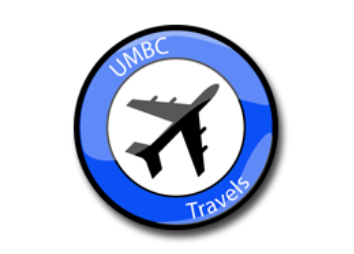 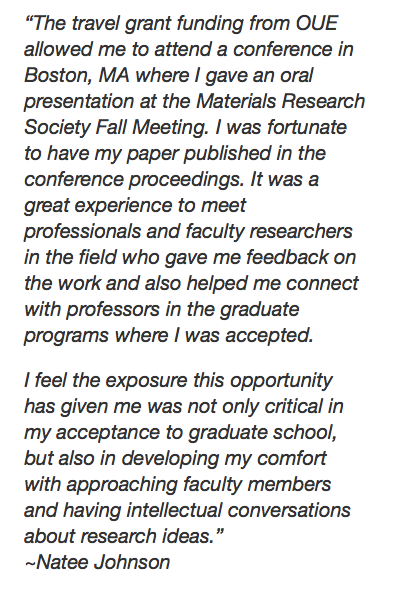 Research Opportunities
The Research Opportunities Spreadsheet offers a long list of internships for a variety of departments with deadlines that range from August to April. The list can be sorted by program host, deadline, whether there’s opportunities for freshman or international students, and program title. The list is constantly being updated with new opportunities and updated deadlines as they become available
Help with identifying REUs, applications, resumes, personal statements, asking for letters of recommendation, etc.
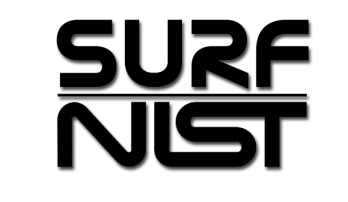 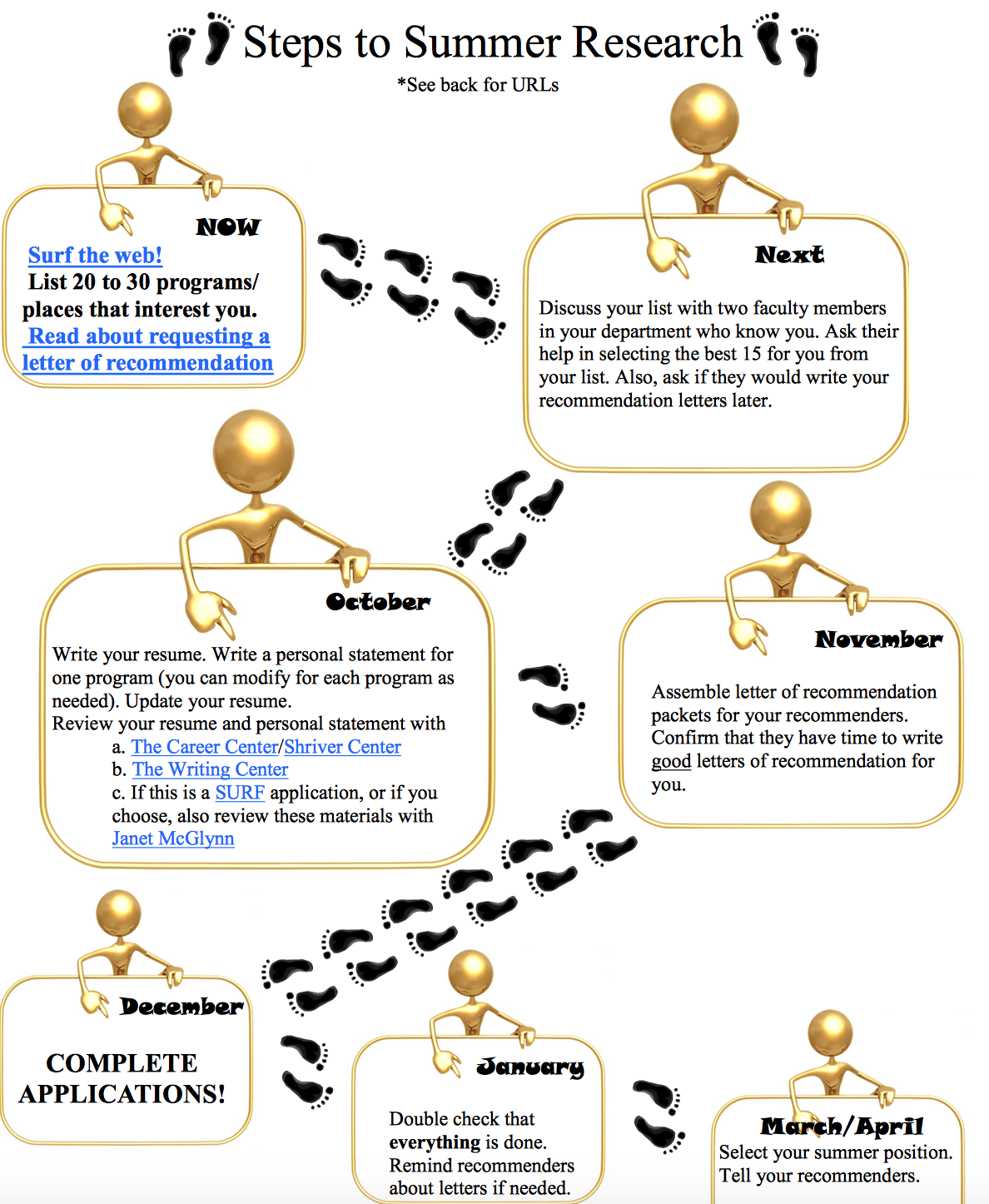 Nationally Competitive Scholarships
Help support students to study within the U.S and abroad, by providing funding for graduate school and research opportunities 
These scholarships are recognized as some of the most prestigious in the world, and their purpose is to develop outstanding students into leaders whose research and careers will have far-reaching impacts on the world
Rhodes, Gates, Marshall, Truman (public service), Goldwater (STEM), Schwarzman, Douglass, Fulbright (Brian Souders)
Institutional nominations required; internal deadlines for applicants
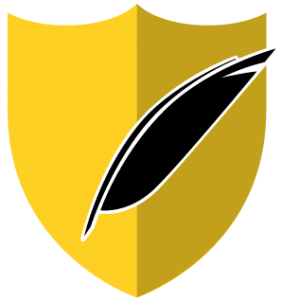 ur.umbc.edu